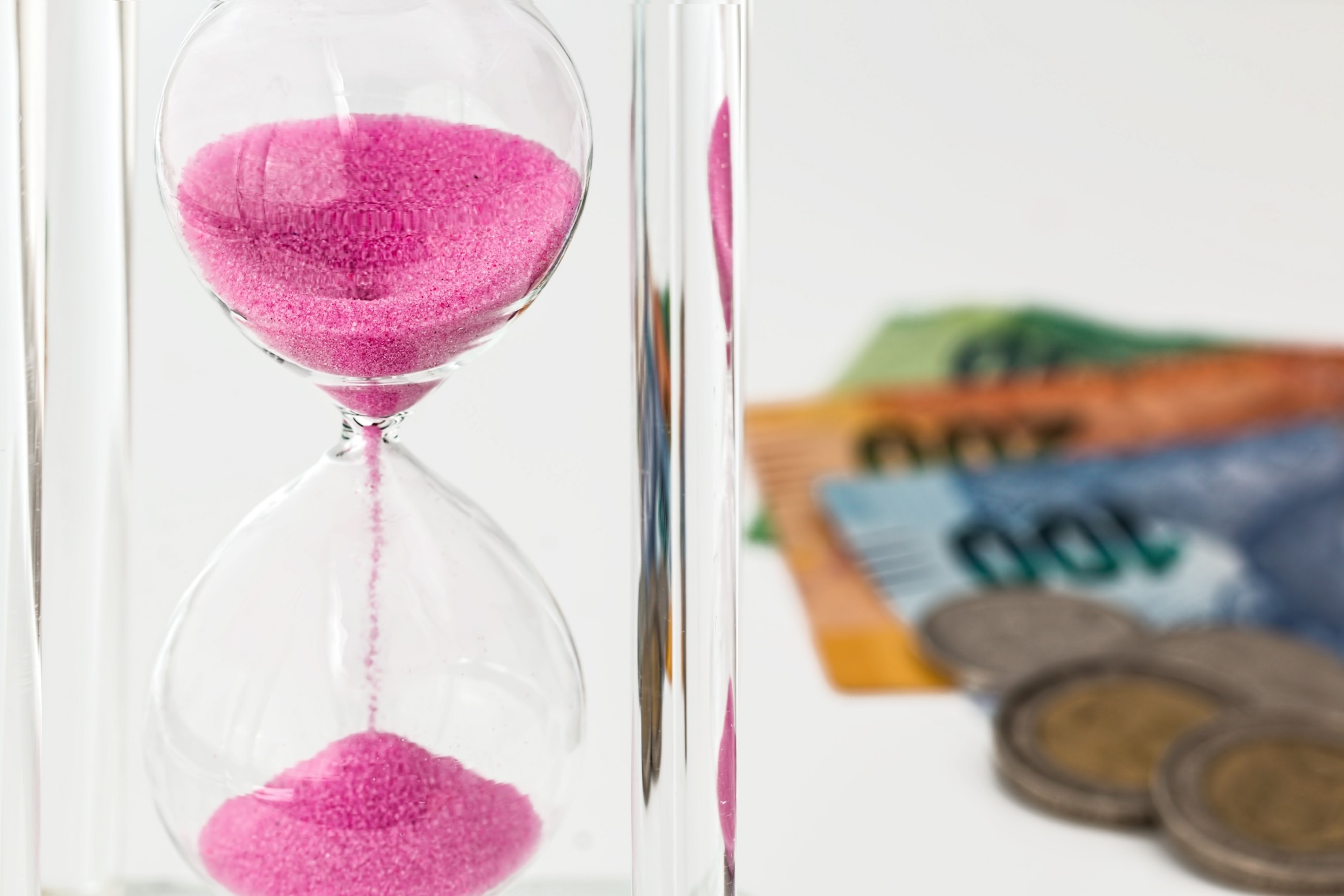 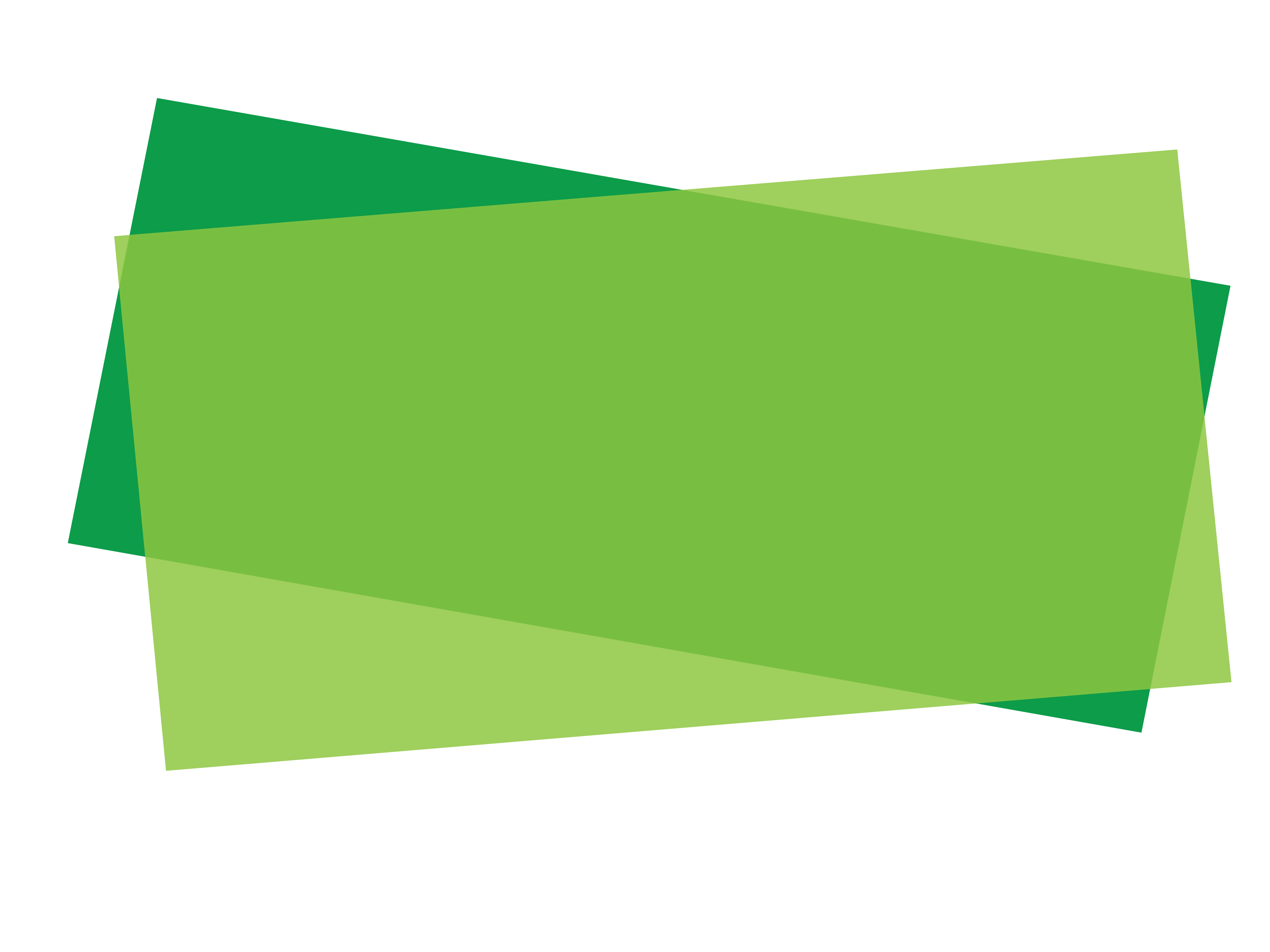 Instrumentos Financieros – 
Conceptos Clave (NICSP® 29)
[Speaker Notes: Esta presentación abarca los conceptos básicos de instrumentos financieros de la NICSP 29.

El IPSASB emitió la NICSP 41, Instrumentos financieros, en agosto de 2018. La NICSP 41 tiene como fecha de entrada en vigor el 1 de enero de 2023 (se permite la adopción anticipada y reemplazará a la NICSP 29.

Se aconseja a las entidades que aún no han adoptado las normas sobre instrumentos financieros que adopten la NICSP 41 en lugar de la NICSP 29, ya que esto evitará la necesidad de cambios posteriores en la política contable. Cuando los participantes pertenezcan a esas entidades, se recomienda que la capacitación incluya la presentación y el módulo de conceptos básicos (NICSP 41), no éste.

Esta presentación está destinada a los participantes cuyas organizaciones han adoptado o están en proceso de adoptar la NICSP 29. Dependiendo del propósito de la capacitación, dichos participantes también pueden beneficiarse de la presentación de NICSP 41, para que estén al tanto de los cambios que se avecinan.

La NICSP 29 se basa en la NIC 39 (que ha sido sustituida por la NIIF 9). Si los participantes están familiarizados con las NIIF, considere la posibilidad de destacar esto. La NICSP 41 se basa en la NIIF 9 (la NIIF actual).]
El Manual de Pronunciamientos de Contabilidad del Sector Público es la principal fuente autorizada de principios internacionales de contabilidad generalmente aceptados para las entidades del sector público. 
Toda la información en esta presentación es propia y está protegida por derechos de autor.
.
Instrumentos Financieros
Reconocimiento y baja en cuentas

Se reconoce cuando la entidad se convierte en parte del acuerdo contractual que es un instrumento financiero
Los activos financieros se dan de baja cuando los derechos contractuales expiran, se renuncia a ellos o se transfieren
La ganancia o pérdida acumulada se reconoce en el resultado
El pasivo financiero se da de baja cuando el contrato se cancela, se renuncia a él, o expira
La diferencia entre el importe en libros y la contraprestación pagada se reconoce en el resultado
Instrumentos Financieros
[Speaker Notes: Un activo financiero o un pasivo financiero se reconoce cuando una entidad se convierte en parte en el acuerdo contractual que da lugar a un instrumento financiero.

Si es necesario, consulte la presentación de la Introducción de instrumentos financieros que explica que los instrumentos financieros solo surgen de contratos. Esto puede ser necesario si hay tiempo entre la presentación de las dos sesiones.

Si hay tiempo entre la presentación de las dos sesiones, considere preguntar si los participantes pueden recordar los principios de la sesión de introducción (considere usar una encuesta o un chat si imparte la capacitación en línea).

El módulo Conceptos básicos de instrumentos financieros (NICSP 29) proporciona más detalles sobre el reconocimiento y la baja en cuentas (véase la página 17).]
Fecha de negociación/ Fecha de liquidación

La adquisición de activos financieros de forma regular, pueden reconocerse en la fecha de negociación o en la fecha de liquidación (elección de la política contable, pero debe aplicarse de manera consistente al grupo de activos); excepto para los derivados que siempre se reconocen en la fecha de negociación.
La fecha de negociación es la fecha en la que una entidad se compromete a comprar o vender un activo.
La fecha de liquidación es la fecha en que el activo es entregado a, o por, la entidad.
Instrumentos Financieros
[Speaker Notes: Las compras o ventas (baja) de un activo financiero de forma regular se realiza utilizando la fecha de negociación o la fecha de liquidación. Una compra o venta de forma regular es una compra o venta de un activo financiero en virtud de un contrato cuyos términos requieren la entrega del activo dentro del plazo establecido generalmente por regulación o convención en el mercado en cuestión. Las compras regulares de activos financieros pueden reconocerse utilizando la fecha de negociación o de liquidación, mientras que los derivados siempre se reconocen utilizando la fecha de negociación.

La contabilidad de la fecha de negociación se refiere a:

el reconocimiento de un activo que deba recibirse y la obligación de pagarlo en la fecha de negociación, y
la baja de un bien vendido, el reconocimiento de cualquier ganancia o pérdida en la enajenación y el reconocimiento de una cuenta por cobrar del comprador para el pago en la fecha de negociación.

La fecha de negociación es la fecha en la que una entidad se compromete a comprar o vender un activo.

La contabilidad de la fecha de liquidación se refiere a:

el reconocimiento de un activo en el día en que es recibido por la entidad, y
la baja de la cuenta de un activo y el reconocimiento de cualquier ganancia o pérdida por enajenación el día en que sea entregado por la entidad.

La fecha de liquidación es la fecha en que el activo es entregado a o por una entidad.]
Clasificación de activos financieros

Cuatro categorías
Activos financieros al valor razonable con cambios en resultados 
Inversiones mantenidas hasta el vencimiento
Préstamos y cuentas por cobrar
Activos financieros disponibles para la venta
Las categorías determinan los requerimientos de reconocimiento y medición
Instrumentos Financieros
[Speaker Notes: Las diapositivas posteriores examinan cada una de las categorías. La clasificación es importante ya que determina los requisitos de reconocimiento y medición.

Considere la posibilidad de destacar que la NICSP 41 tiene diferentes categorías, lo que será importante para las entidades que han adoptado o están adoptando la NICSP 29, ya que tendrán que hacer la transición a las nuevas categorías cuando apliquen la IPSAS 41.]
Activos financieros al valor razonable con cambios en resultados (ahorro o desahorro)

Un activo financiero mantenido para negociar
Todos los derivados (excepto instrumentos de cobertura)
Un activo financiero designado así en el reconocimiento inicial cuando
Se elimine o reduzca significativamente alguna inconsistencia de medición
Un grupo de activos financieros, pasivos o ambos se manejan en base a su valor razonable.
Instrumentos Financieros
[Speaker Notes: Un activo financiero se clasifica como mantenido para negociar si:

Se adquiere con el propósito de venderlo en el corto plazo;
En el reconocimiento inicial, forma parte de una cartera de instrumentos financieros identificados que se gestionan conjuntamente y respecto de los cuales hay pruebas de una pauta real reciente de toma de beneficios a corto plazo; o
Es un derivado (excepto un derivado que es un contrato de garantía financiera o un instrumento de cobertura designado y efectivo).

La negociación generalmente refleja compras y ventas activas y frecuentes, y los instrumentos financieros mantenidos para negociar generalmente se utilizan con el objetivo de generar un beneficio de las fluctuaciones a corto plazo en el precio o el margen del comerciante.

Por ejemplo, una entidad del sector público puede tener inversiones de capital social en empresas públicas negociadas en una bolsa de valores con el objetivo de generar rendimientos de inversión mayores que los rendimientos que se generarían en bonos.
Las inversiones en instrumentos de renta variable que no tengan un precio de cotización en un mercado activo, y cuyo valor razonable no pueda medirse de forma fiable, no se designarán como a valor razonable con cambios en resultados]
Designación de un activo financiero

Escenario
La moneda funcional para un gobierno es el yen japonés. Posee un bono de tasa fija de 5 millones de dólares estadounidenses que vence en cinco años. El gobierno gestiona su riesgo de tasa de interés y el riesgo de tipo de cambio en el bono mediante la negociación activa de valores de renta variable estadounidense. El bono en dólares estadounidenses no cumple con la definición de un activo financiero mantenido para negociación. 
¿Podría designarse el bono en dólares estadounidenses como a valor razonable con cambios en el resultado?
¿Por qué?
Instrumentos Financieros
[Speaker Notes: Respuesta del módulo:
De acuerdo a la NICSP 29, la valoración de un activo financiero o pasivo financiero y el reconocimiento de los cambios en su valor están determinados por la clasificación de la partida y si la partida forma parte de una relación de cobertura designada.

Estos requisitos pueden crear una inconsistencia de valoración o reconocimiento (a veces denominada "desajuste contable") cuando, por ejemplo, un activo financiero se clasificaría como disponible para la venta (con la mayoría de los cambios en el valor razonable reconocidos directamente en los activos netos / patrimonio) y un pasivo que la entidad considera relacionado se mediría al costo amortizado (sin reconocer los cambios en el valor razonable). En tales circunstancias, una entidad puede concluir que sus estados financieros proporcionarían información más relevante si tanto el activo como el pasivo se clasificaran  a valor razonable con cambios en el resultado.

El ejemplo muestra cuándo se puede cumplir esta condición. La entidad tiene activos financieros que comparten el riesgo de tipo de interés o de tipo de cambio que dan lugar a cambios opuestos en el valor razonable que tienden a compensarse entre sí. Sin embargo, sólo algunos de los instrumentos se valorarían a valor razonable con cambios en el resultado (es decir, sólo las acciones se clasifican como mantenidas para negociación). La entidad no califica para la contabilidad de cobertura porque ninguno de los instrumentos es un derivado.

En este caso, designar, en el momento del reconocimiento inicial, los activos financieros como a valor razonable con cambios en el resultado puede eliminar o reducir significativamente la inconsistencia de medición o reconocimiento y producir información más relevante.]
Inversiones mantenidas hasta el vencimiento

Activos financieros no derivados con pagos fijos o determinables y vencimiento fijo que una entidad tenga la intención de mantener hasta su vencimiento distinto de
Los designados como a valor razonable con cambios en el resultado. 
Aquellos designados como disponibles para la venta
Aquellos que son préstamos y cuentas por cobrar.
Instrumentos Financieros
[Speaker Notes: Dado que la clasificación de inversiones mantenidas hasta su vencimiento es una excepción a la regla, la NICSP 29contiene reglas complejas sobre cuándo puede aplicarse.

Una entidad no clasificará ningún activo financiero como mantenido hasta su vencimiento si, durante el ejercicio en curso o durante los dos ejercicios anteriores, ha vendido o reclasificado más de un importe insignificante de inversiones mantenidas hasta su vencimiento antes del vencimiento (más que insignificante en relación con el importe total de las inversiones mantenidas hasta su vencimiento) distintas de las ventas o reclasificaciones que:

Están tan cerca del vencimiento o de la fecha de compra del activo financiero (por ejemplo, menos de tres meses antes del vencimiento) que los cambios en la tasa de interés de mercado no tendrían un efecto significativo en el valor razonable del activo financiero;
Ocurran después de que la entidad haya cobrado sustancialmente todo el capital original del activo financiero a través de pagos programados o pagos anticipados; o
Son atribuibles a un evento aislado que está fuera del control de la entidad, no es recurrente y no podría haber sido razonablemente anticipado por la entidad.]
Préstamos y Cuentas por Cobrar

Activos financieros no derivados con pagos fijos o determinables que no cotizan en un mercado activo distinto de
Aquellos que la entidad pretende vender 
Los designados a valor razonable con cambios en el resultado
Aquellos designados como disponibles para la venta
Aquellos no recuperables (clasificados como disponibles para la venta)
Instrumentos Financieros
[Speaker Notes: Cualquier activo financiero no derivado con pagos fijos o determinables (incluidos activos de préstamos, cuentas por cobrar, inversiones en instrumentos de deuda y depósitos mantenidos en bancos) podría cumplir potencialmente con la definición de préstamos y cuentas por cobrar.

Esta clasificación de activos financieros será la clasificación más común para muchas entidades del sector público, por ejemplo, departamentos gubernamentales que solo tienen cuentas por cobrar y depósitos mantenidos en bancos.

Considere una discusión sobre si las organizaciones de los participantes tienen activos financieros distintos de préstamos y cuentas por cobrar (use salas de chat o de descanso si imparte la capacitación en línea a grupos más grandes).]
Disponibles para la venta

Activos financieros no derivados que se designan como disponibles para la venta o que no están clasificados como 
Activos financieros a valor razonable con cambios en el resultado 
Inversiones mantenidas hasta su vencimiento
Préstamos y cuentas por cobrar
Instrumentos Financieros
[Speaker Notes: Disponible para la venta es una categoría de captura de todo. Los activos financieros que no están en otras categorías se colocan por defecto en esta categoría. Un ejemplo podría ser un instrumento de renta variable no cotizado.]
Clasificación de Pasivos Financieros

Existen dos clasificaciones principales:
Un pasivo financiero a valor razonable con cambios en el resultado que es  
Un pasivo financiero mantenido para negociar
Un pasivo financiero designado de esta forma en su reconocimiento inicial
Todos los derivados
Un pasivo financiero medido al costo amortizado utilizando el método de interés efectivo
Instrumentos Financieros
[Speaker Notes: Hay dos clasificaciones de pasivos financieros.

Pasivos financieros medidos al costo amortizado utilizando el método de interés efectivo.
Pasivos financieros a valor razonable con cambios en el resultado

Un pasivo financiero a valor razonable con cambios en el resultado es un pasivo financiero que cumple cualquiera de las siguientes condiciones:

Es un pasivo financiero mantenido para negociar que es:
Un pasivo financiero incurrido principalmente con el fin de recomprarlo a corto plazo; o
Parte de una cartera de instrumentos financieros donde hay evidencia de obtención de ganancias  a corto plazo y
Todos los derivados.
Un pasivo financiero designado en el reconocimiento inicial de pasivo financiero a valor razonable con cambios en el resultado cuando al hacerlo brinda información más relevante porque:
Elimina o reduce significativamente una inconsistencia de medición al medir activos o pasivos financieros sobre diferentes bases.
Un grupo de activos financieros, pasivos o ambos se gestionan sobre la base del valor razonable.]
Designación de un pasivo financiero

Escenario
La moneda funcional para un gobierno es el yen japonés. El gobierno ha emitido 5 millones de dólares de deuda de tasa fija que vence en dos años. Los pagos de intereses vencen semestralmente. El gobierno ha firmado un contrato de futuros para comprar 5 millones de dólares estadounidenses que vence en dos años. La deuda en dólares estadounidenses no se designa como una partida cubierta.
¿Podría el gobierno designar su pasivo en dólares estadounidenses como un pasivo financiero a valor razonable con cambios en el resultado? ¿Por qué?
Instrumentos Financieros
[Speaker Notes: Respuesta del módulo:

El gobierno tiene activos financieros y un pasivo financiero que comparten riesgos similares, como el riesgo de tasa de interés. Debido a la naturaleza de los instrumentos financieros, los riesgos dan lugar a cambios opuestos en el valor razonable que tienden a compensarse entre sí. Sin embargo, solo los futuros se medirían a valor razonable con cambios en los resultados (es decir, solo los futuros se clasifican como mantenidos para negociación). La entidad no califica para la contabilidad de cobertura porque los futuros no son derivados.

En este caso, designar, en el momento del reconocimiento inicial, la deuda como a valor razonable con cambios en el resultado en lugar de costo amortizado puede eliminar o reducir significativamente la inconsistencia de medición o reconocimiento y producir información más relevante.]
Costo amortizado

Importe en el momento del reconocimiento inicial
Menos reembolsos de capital
Más o menos la amortización acumulada de cualquier diferencia entre el importe inicial y el importe al vencimiento utilizando el método de interés efectivo
Menos cualquier reducción por deterioro o provisión de valoración
Instrumentos Financieros
[Speaker Notes: El método de interés efectivo es un método para calcular el costo amortizado de un activo financiero o un pasivo financiero (o grupo de activos financieros o pasivos financieros) y para asignar los ingresos por intereses o los gastos por intereses durante el período pertinente.

La tasa de interés efectiva es la tasa que descuenta exactamente los pagos o ingresos en efectivo futuros estimados a lo largo de la vida prevista del instrumento financiero o, cuando proceda, un período más corto del importe neto en libros del activo financiero o pasivo financiero. Al calcular el tipo de interés efectivo, la entidad estima los flujos de efectivo teniendo en cuenta todas las condiciones contractuales del instrumento financiero (por ejemplo, prepago, opción de compra y opciones similares), pero no tendrá en cuenta las pérdidas crediticias futuras.

El cálculo de la tasa de interés efectiva incluye todas las tarifas pagadas o recibidas entre las partes del contrato que son parte integral de la tasa de interés efectiva, los costos de transacción y todas las demás primas o descuentos.]
Medición Inicial

El activo o pasivo financiero se mide a valor razonable más costes de transacción, excepto:
El activo o pasivo financiero se clasifica a valor razonable con cambios en el resultado 
El valor razonable es normalmente el precio de transacción (es decir, el valor razonable de la contraprestación dada o recibida)
Instrumentos Financieros
[Speaker Notes: Cuando un activo financiero o pasivo financiero sea reconocido inicialmente, la entidad lo valorará, con una excepción, por su valor razonable más los costes de transacción que sean directamente atribuibles a la adquisición o emisión del activo financiero o pasivo financiero.

Si un activo financiero o pasivo financiero se designa como a valor razonable con cambios en el resultado, se hace referencia a la NICSP 29, párrafos 50 a 52, que proporcionan comentarios y orientación sobre la determinación del valor razonable. Esto se complementa con la Guía de aplicación en los párrafos AG101–AG115.]
Ejemplo de préstamo – Método de interés efectivo
El Gobierno G toma prestados 50,000 UM el 1 de enero de 20X1 por 5 años. La tasa de interés anual del préstamo es del 10% y se paga al final del año. G paga una tarifa inicial de 1,000 UM y los ingresos netos del préstamo son 49,000 UM.

¿Cuál es la tasa de interés efectiva anual del préstamo?
¿Cuál sería la tasa de interés efectiva anual del préstamo si no hubiera la tasa de 1,000 UM por adelantado?
Instrumentos Financieros
[Speaker Notes: Los préstamos categorizados como préstamos y cuentas por cobrar a costo amortizado, registran los cargos por intereses utilizando el método de interés efectivo.

La respuesta al ejemplo puede encontrarse en el módulo Conceptos básicos de instrumentos financieros (NICSP 29) – página 27.

Considere las discusiones en grupos pequeños de este escenario (usando grupos de trabajo si imparte la capacitación en línea).]
Préstamos en concesión

Los préstamos en concesión se conceden/reciben en condiciones inferiores a las del mercado.  
Una condonación de una deuda no es un préstamo en concesión
Al principio, un préstamo en concesión se reconoce de la siguiente manera:
Cuando el préstamo es recibido por la entidad, la diferencia se reconoce de conformidad con la NICSP 23
Cuando el préstamo es otorgado por la entidad – la diferencia se reconoce como un gasto en el resultado
La medición posterior depende de la clasificación del préstamo de conformidad con la NICSP 29
Instrumentos Financieros
[Speaker Notes: Vea el ejemplo en la siguiente diapositiva

Tenga en cuenta que, en respuesta a la pandemia de COVID-19, los gobiernos pueden haber otorgado (a individuos, empresas, organizaciones sin fines de lucro u otros gobiernos / niveles de gobierno) o recibido (de otros gobiernos u organizaciones internacionales) préstamos en concesión. Considere una discusión sobre cómo los gobiernos deberían contabilizar esto (use salas de chat o de descanso si capacita en línea).

Los préstamos en condiciones favorables pueden ser complejos: considere usar a un experto como orador invitado (esto podría ser pregrabado si es necesario).]
Préstamos estudiantiles

El departamento de educación otorgó 250,000 UM en préstamos estudiantiles a bajo interés en los siguientes términos 
El capital se reembolsa de la siguiente manera:
Año 1 a 2: sin reembolsos de capital
Año 3: 30% de capital a devolver
Año 4: 30% de capital a devolver
Año 5: 40% de capital a devolver
Los intereses del 6% se pagan anualmente  al final del año 
La tasa de mercado para préstamos similares es del 11.5%
¿Los préstamos son préstamos concesión? Explique
En caso afirmativo, ¿cómo se determina el valor razonable? Explique
Instrumentos Financieros
[Speaker Notes: Consulte el módulo Conceptos básicos de instrumentos financieros (NICSPS 29) para obtener la respuesta (página 28).

Si bien este ejemplo cubre préstamos estudiantiles, es posible que se apliquen términos similares a los préstamos otorgados en respuesta a COVID-19. Las tasas de interés por debajo del mercado y las moratorias de pago son elementos concesionales típicos. En este ejemplo, hay una tasa de interés por debajo del mercado. El hecho de que no haya reembolsos de capital en los dos primeros años se reflejaría en la tasa de interés de mercado en un préstamo similar, por lo que no puede implicar una moratoria de pago. En algunos casos, en respuesta a la pandemia de COVID-19, se han concedido moratorias de pago de préstamos existentes sin modificar otras condiciones, lo que probablemente introducirá un nuevo elemento de concesión.]
Contabilización de préstamos estudiantiles

Escenario
Con base en la información de la diapositiva anterior, el departamento de educación ha determinado que el valor razonable de los préstamos estudiantiles es de 207,270 UM al descontar los flujos de efectivo futuros utilizando la tasa de interés de mercado del 11.5%.

¿Cuál es el asiento de diario que hace el departamento de educación para el reconocimiento inicial de los préstamos estudiantiles? Explique
Instrumentos Financieros
[Speaker Notes: Véase el módulo Conceptos básicos de instrumentos financieros (NICSP 29) para obtener la respuesta (página 29).]
Medición posterior  - Activos financieros

Los activos financieros y derivados se valoran a valor razonable sin ninguna deducción por costes de enajenación, excepto
Los préstamos y cuentas por cobrar y las inversiones mantenidas hasta su vencimiento se miden al costo amortizado utilizando el método de interés efectivo
Inversiones en instrumentos de renta variable que no tienen un precio de mercado cotizado, se miden al costo
Los activos financieros medidos al costo o costo amortizado se revisan por deterioro
Instrumentos Financieros
[Speaker Notes: Los activos financieros designados como partidas cubiertas están sujetos a medición según los requisitos de la contabilidad de coberturas.]
Medición posterior de pasivos financieros

Se miden al costo amortizado utilizando el método de interés efectivo, excepto 
Pasivos financieros clasificados a valor razonable con cambios en el resultado
Derivados que son pasivos medidos a valor razonable
Pasivos financieros designados como partidas de cobertura, que son efectivas, que están sujetas a requisitos de contabilidad de coberturas
Instrumentos Financieros
Ganancias y pérdidas

Sobre un activo o pasivo financiero clasificado como a valor razonable con cambios en el resultado, se reconocen en el resultado
En un activo financiero disponible para la venta, se reconocen directamente en activos netos/patrimonio neto hasta que el activo financiero se dé de baja
Cuando se dé de baja, la ganancia o pérdida acumulada previamente reconocida en activos netos/patrimonio neto se reconoce en el resultado
Activos financieros y pasivos financieros contabilizados a costo amortizado, se reconocen mediante amortización y al darlos de baja en cuentas, se reconocen en el resultado
Instrumentos Financieros
[Speaker Notes: Las pérdidas en activos financieros contabilizadas al costo amortizado pueden reconocerse a través del deterioro (véase la siguiente diapositiva).]
Deterioro de activos financieros

Un activo financiero o grupo de activos se evalúan cada período de referencia
Las pérdidas en activos financieros que son préstamos y cuentas por cobrar o mantenidos hasta su vencimiento se reconocen en el resultado 
Las pérdidas en activos financieros disponibles para la venta se reconocen en el resultado
En determinadas circunstancias, las pérdidas pueden revertirse en un período posterior para los instrumentos financieros, excepto para las acciones.
Instrumentos Financieros
[Speaker Notes: Un activo financiero o un grupo de activos financieros se deteriora y se incurre en pérdidas por deterioro si, y solo si, hay evidencia objetiva de deterioro como resultado de uno o más eventos que ocurrieron después del reconocimiento inicial del activo (un "evento de pérdida") y ese evento (o eventos) de pérdida tiene un impacto en los flujos de efectivo futuros estimados del activo financiero o grupo de activos financieros que pueden estimarse de manera confiable.

Si los activos financieros clasificados como préstamos y cuentas por cobrar o mantenidos hasta su vencimiento se deterioran, el importe en libros se reduce directamente o mediante el uso de una cuenta de provisión, y la pérdida se reconoce en él resultado.

El concepto de evento de pérdida es clave para el deterioro en virtud de la NICSP 29. Considere una discusión (usando chat o grupos de trabajo si imparte la capacitación en línea) para asegurarse de que los participantes se sientan cómodos con el concepto. La NICSP 29 utiliza un modelo de pérdida incurrida: un evento de pérdida debe haber ocurrido antes de que se reconozca una pérdida por deterioro. Esto cambiará a un modelo de pérdida esperada en base a la NICSP 41.

Desde el punto de vista de la gestión financiera, sería sensato reservar fondos para cubrir las pérdidas esperadas, incluso si la NICSP 29 no exige un deterioro hasta que se produzca la pérdida. Los eventos típicos de pérdida son el retraso en los pagos por la  contraparte, quiebra, etc. 

Las pérdidas por deterioro son más probables en algunos casos como resultado de COVID-19.]
Tasa de interés efectiva

El 1 de enero de 20X0 se adquiere un instrumento de deuda (valor nominal 1,250 UM) con cinco años restantes hasta su vencimiento a 1.000 UM (incluidos los costos de transacción). La tasa de interés fija del 4.7 por ciento se paga anualmente
¿Cómo se calcula la tasa de interés efectiva? Explique
Instrumentos Financieros
[Speaker Notes: Respuesta del módulo:

El método de interés efectivo es un método para calcular el costo amortizado de un activo financiero o un pasivo financiero (o grupo de activos financieros o pasivos financieros) y para asignar los ingresos por intereses o los gastos por intereses durante el período pertinente.

La tasa de interés efectiva es la tasa que descuenta exactamente los pagos o recibos futuros estimados en efectivo a lo largo de la vida esperada del instrumento financiero. Al calcular el tipo de interés efectivo, la entidad estimará los flujos de efectivo teniendo en cuenta todas las condiciones contractuales del instrumento financiero (por ejemplo, prepago, opción de compra y opciones similares), pero no considerará las pérdidas crediticias futuras.]
Costo amortizado e ingreso
La tasa de interés efectiva es del 10%. La tabla resume las transacciones
¿Cuál es el costo amortizado y los ingresos anuales que se reconocen en cada año? Explique
Instrumentos Financieros
[Speaker Notes: Vea el módulo de Instrumentos Financieros – Conceptos Básicos (NICSP 29) para la respuesta (página 34)]
Deuda de obligaciones 

Escenario
Un gobierno con un período fiscal al final del 31 de diciembre emite una obligación a 5 años que se liquida el 1 de enero de 20X0 con un valor nominal de 1 millón UM y una tasa de cupón del 6%. Se pagó una comisión de corretaje de 25.000 UM. El producto neto de la obligación fue de 1.050.000 UM. La obligación no se clasifica como valor razonable con cambios en el resultado
¿Cuál es la técnica de medición adecuada? Explique
Instrumentos Financieros
[Speaker Notes: Respuesta del módulo:

Nota: Dependiendo del área geográfica, los términos obligación y fianza, pueden tener diferentes significados. En general, un bono es más seguro que una obligación, que produce una tasa de interés más baja. Las obligaciones no están garantizadas, lo que genera una tasa de interés más alta. En bancarrota, a los tenedores de bonos generalmente se les paga primero. Las obligaciones reciben pagos periódicos de intereses, mientras que los tenedores de bonos generalmente reciben pagos de intereses acumulados al finalizar el plazo del bono (con la devolución del principal). Los bonos son emitidos principalmente por los gobiernos, las obligaciones más comúnmente emitidas por las corporaciones.

La obligación no ha sido designada como valor razonable con cambios en el resultado. Por lo tanto, se clasifica como un pasivo financiero medido al costo amortizado utilizando el Método de interés efectivo. Al aplicar el método del interés efectivo, una entidad generalmente amortiza cualquier comisión, puntos pagados o recibidos, costos de transacción y otras primas o descuentos incluidos en el cálculo de la tasa de interés efectiva durante la vida esperada del instrumento.]
Contabilización de la deuda de obligaciones

La tasa de interés efectiva se calculó al 4.85%. La tabla resume las transacciones.
¿Cuál es el asiento de diario para registrar la obligación en el reconocimiento inicial? Explique
¿Qué asiento de diario se realiza al final del período? Explique
Instrumentos Financieros
[Speaker Notes: Véase el módulo Conceptos básicos de instrumentos financieros (NICSP 29) para obtener la respuesta (página 36).]
Preguntas y Discusión
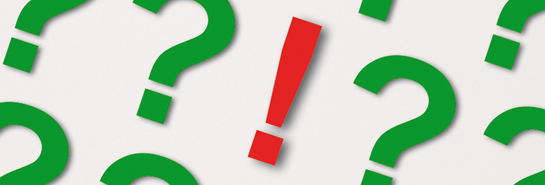 Visite el sitio web del IPSASB http://www.ipsasb.org
Instrumentos Financieros